KOMPETENSI PETUGAS PROMKES
1
Apa Latar Belakang Perlunya Promkes & Petugas Promkes?
2
ARAH PEMBANGUNAN KESEHATAN 2015-2019
SEMUA ORANG
mendapatkan hak pelayanan kesehatan sesuai kebutuhan  di tempat pelayanan kesehatan yang terstandart, dilayani oleh tenaga kesehatan yang kompeten, menggunakan standart pelayanan, dengan biaya yang terjangkau  serta informasi yang adekwat atas kebutuhan pelayanan kesehatannya
KESEIMBANGAN
PATIENT SAFETY dan KESEJAHTE RAAN NAKES
RPJMN III
2015 -2019
AKSES
AKSES  masyarakat terhadap YANKES  YANG BERKUALITAS semakin
MANTAP
KESEIMBANGAN
SUPPLY and DEMAND
YANKES BERMUTU
MAN TAP
Pencapaian SPM
Bidang Kesehatan

KEWENANGAN
KAB/KOTA/ PROV
KURATIF REHABILITATIF
PROMOTIF - PREVENTIF
Sumber: Presentasi Dir. Promkes & PM KEMENKES RI pada Lokakarya Bahan Kajian Kurikulum Porfesi Promosi Kesehatan, Semarang, 3 Juni 2016
Penguatan Promotif dan Preventif “Gerakan Masyarakat Hidup Sehat”
(Kegiatan Germas sedang dalam proses finalisasi pembahasan dengan K/L terkait)
Penilaian Status Gizi
Stimulasi Perkembangan Anak (PAUD)
Pola Asuh yang Benar
Penjaringan anak sekolah
Posyandu
PENANGANAN RAWAN PANGAN DAN KURANG GIZI :
DITJEN KESMAS
DIREKTORAT GIZI MASYARAKAT
PHBS
Pelajaran sekolah, intra&ekstra kurikuler. Teori dan praktek
STBM dan Pengawasan air minum
LINGKUNGAN SEHAT:
DITJEN KESMAS
DIREKTORAT KESLING
DIREKTORAT PROMKES
LEVEL 3
KAMPANYE HIDUP SEHAT :
DITJEN KESMAS, BALITBANGKES, BIRO KOMUNIKASI
DIREKTORAT GIZI MASY
DIREKTORAT KESJAOR
DIREKTORAT PROMKES
DIREKTORAT KESGA
DIREKTORAT KESLING
PUSLIT UPAYA KESEHATAN MASYARAKAT
ADVOKASI REGULASI:
DITJEN KESMAS
DIREKTORAT PROMKES
BIRO HUKUM
PROGRAM PRIORITAS
A
Penilaian Status Gizi
Aktivitas Fisik
Diet Seimbang
Deteksi dini dan tata laksana PTM dan PM
Imunisasi dasar lengkap
Cek kesehatan berkala
Pengendalian Penyakit Degeneratif
Penanggulangan wabah, pengendalian vektor
Penanggulangan ATM
Pelaksanaan Posbindu
Deteksi dini kanker servix dan payu dara
Penguatan Promotif dan Preventif: “Gerakan Masyarakat  Hidup Sehat”
Penilaian Status Gizi
Diet Seimbang
Aktivitas Fisik
Pelajaran sekolah, intra&ekstra kurikuler. Teori dan praktek
Publikasi hidup sehat
Riset kesehatan masyarakat
PENCEGAHAN PENYAKIT DAN DETEKSI DINI :
DITJEN KESMAS DAN DITJEN P2P
DIREKTORAT KESGA
DIREKTORAT PENGENDALIAN PTM
KONSUMSI PANGAN SEHAT DAN AKTIVITAS FISIK:
DITJEN KESMAS
DIREKTORAT GIZI MASYARAKAT
DIREKTORAT KESJAOR
PENGUATAN PROMOTIF PREVENTIF PADA YANKES PRIMER
DITJEN YANKES DAN BPPSDMK
DIREKTORAT YANKES PRIMER
PUSAT PENDAYAGUNAAN SDMK
Akreditasi Puskesmas
Puskesmas yang memiliki 5 jenis nakes
Pelajaran sekolah, intra&ekstra kurikuler. Teori dan praktek
Pelayanan kesehatan jiwa dan NAPZA
Kawasan tanpa rokok (KTR)
Upaya pencegahan perilaku merokok
PENURUNAN STRES DAN KESELAMATAN BERKENDARA
DITJEN KESMAS DAN DITJEN P2P
DIREKTORAT PROMKES
DIREKTORAT KESJAOR
DIREKTORAT PENGENDALIAN PTM
KAWASAN TANPA ROKOK, NARKOBA DAN MINUMAN KERAS:
DITJEN KESMAS DAN DITJEN P2P
DIREKTORAT PROMKES
DIREKTORAT PENGENDALIAN PTM
Perlindungan terhadap kecelakaan
Pelayanan kesehatan jiwa dan NAPZA
KEGIATAN PRIORITAS
Slide - 4
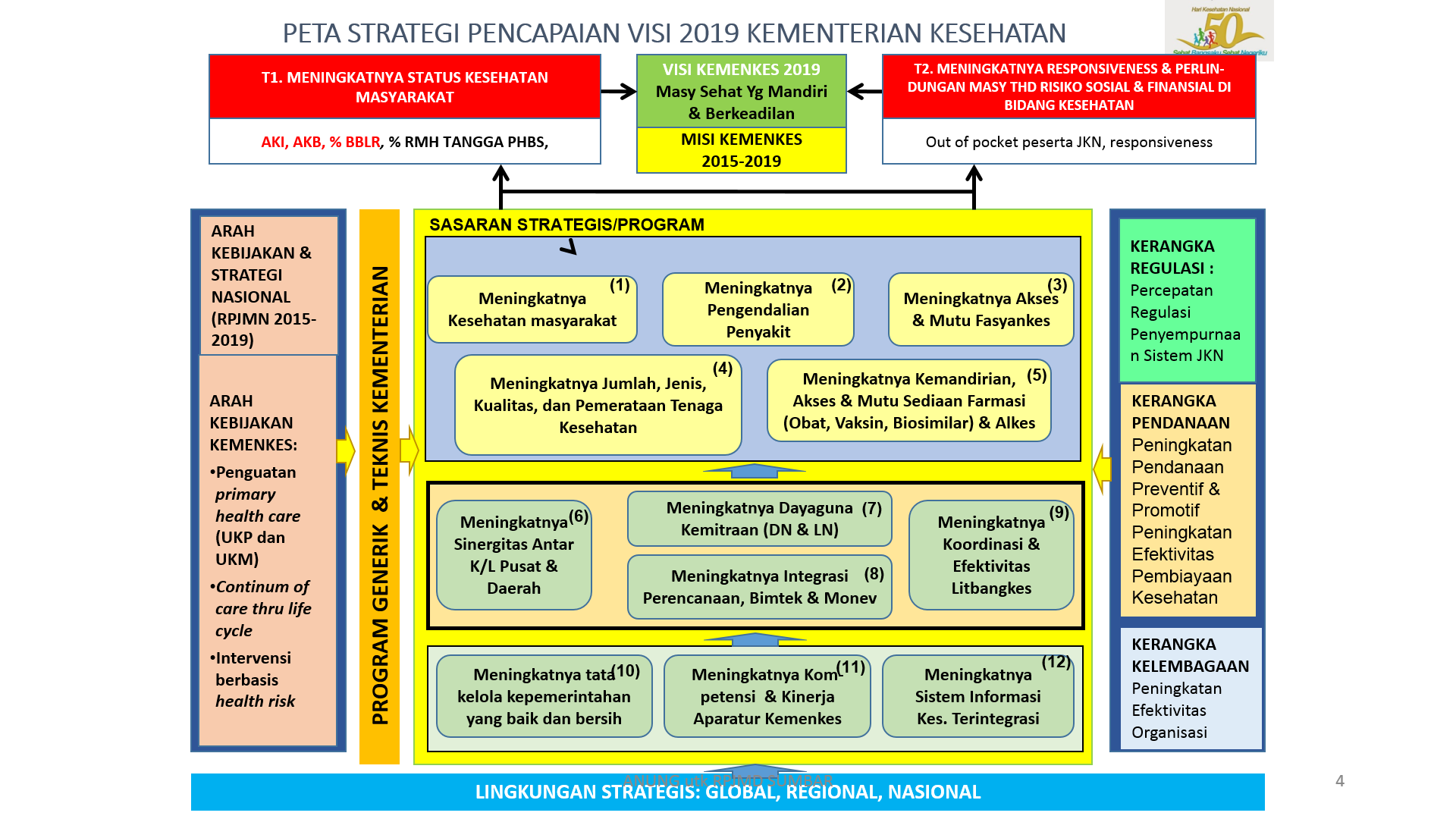 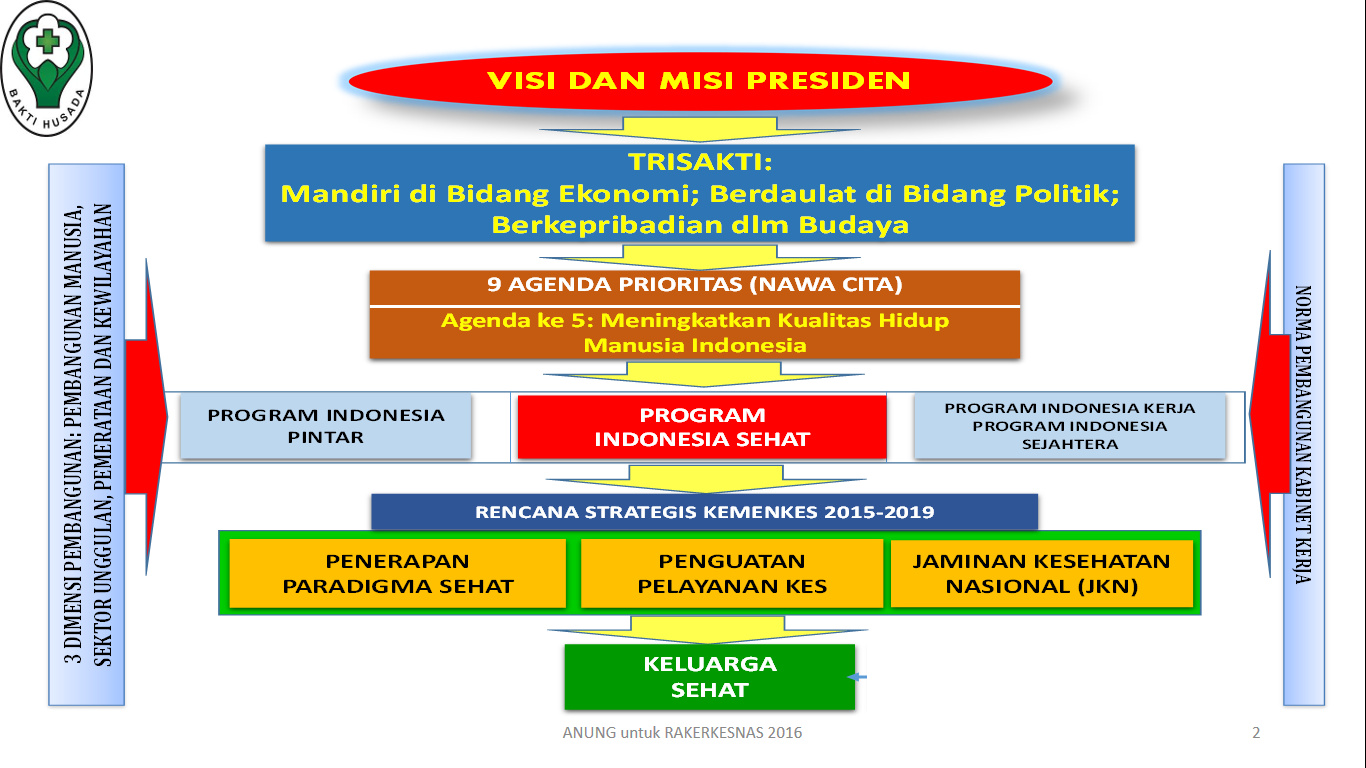 PENDEKATAN
KELUARGA
5
Sumber: Presentasi Dir. Promkes & PM KEMENKES RI pada Lokakarya Bahan Kajian Kurikulum Porfesi Promosi Kesehatan, Semarang, 3 Juni 2016
PENDEKATAN KELUARGA
INTERAKSI POSITIF ANTAR INDIVIDU 
ASPEK SOSIOKULTURAL
ANTROPOLOGI
FUNGSI
 KELUARGA
KONSEP KELUARGA
EKONOMI
PROGRAM PBI UNTUK JKN
PROGRAM KAPITASI
MODAL SOSIAL
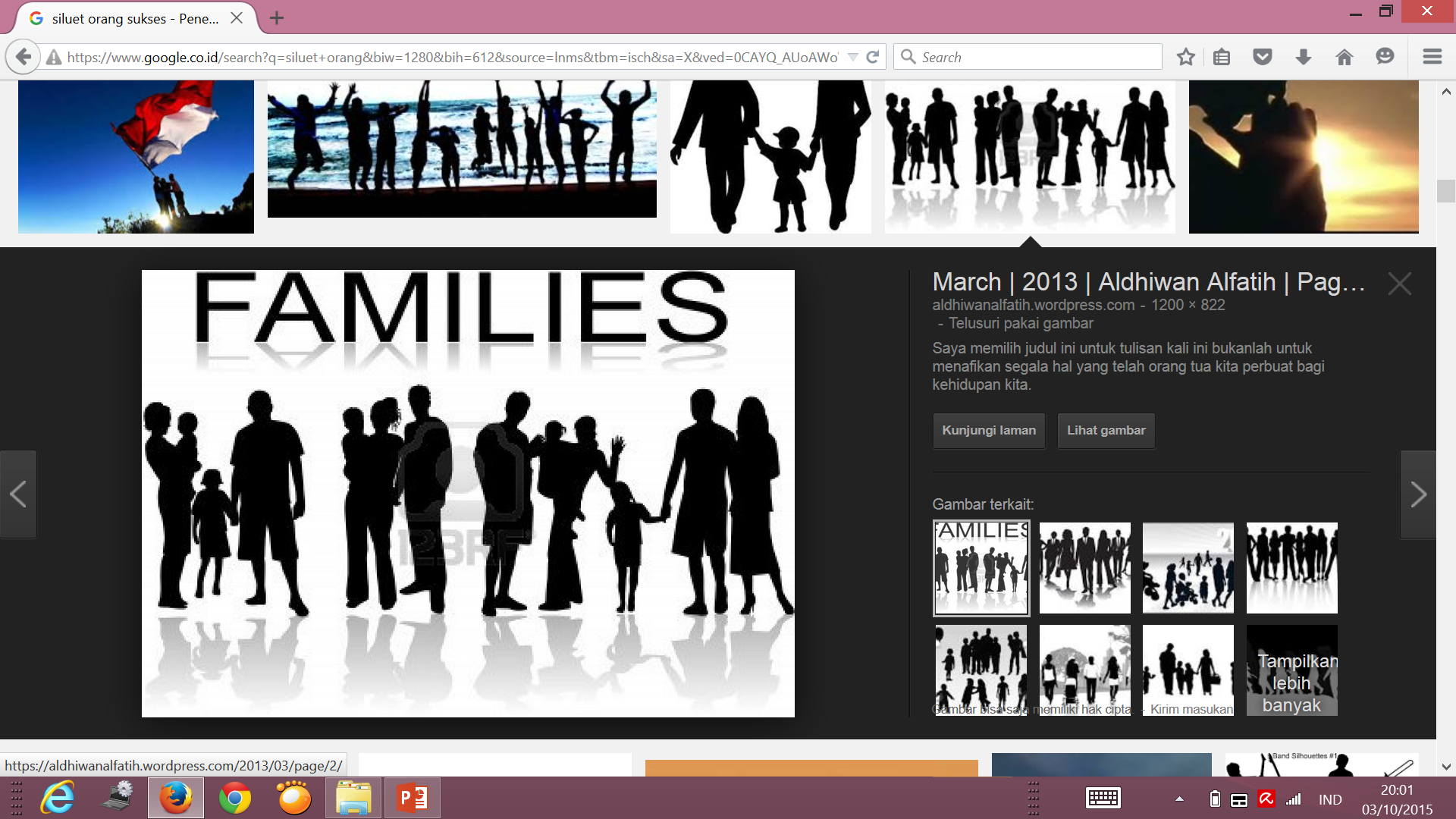 KETAHANAN BANGSA
KELUARGA
KELUARGA
KELUARGA
PROGRAM KELUARGA HARAPAN
PROGRAM RASKIN – RASTRA
KEDUDUKAN KELUARGA
PENGASUHAN
PENDIDIKAN
PERAN
KELUARGA
PEMBELAJARAN
6
Sumber: Presentasi Dir. Promkes & PM KEMENKES RI pada Lokakarya Bahan Kajian Kurikulum Porfesi Promosi Kesehatan, Semarang, 3 Juni 2016
PENDEKATAN KELUARGA
Puskesmas
UKBM: Posyandu, PAUD, UKS, Poskestren, Upaya Kes Kerja, Posbindu PTM, dll
Keluarga
Keluarga
Keluarga
Keluarga
Keluarga
7
Sumber: Presentasi Dir. Promkes & PM KEMENKES RI pada Lokakarya Bahan Kajian Kurikulum Porfesi Promosi Kesehatan, Semarang, 3 Juni 2016
INDIKATOR KELUARGA SEHAT
8
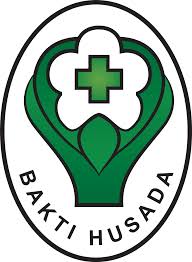 PAKET INFORMASI KESEHATAN KELUARGA
(PINKESGA)
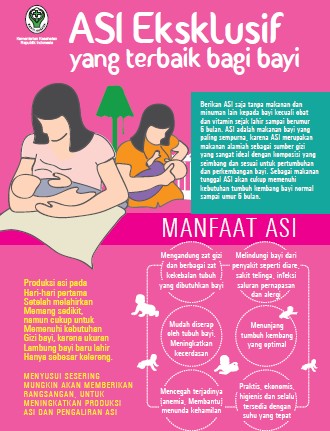 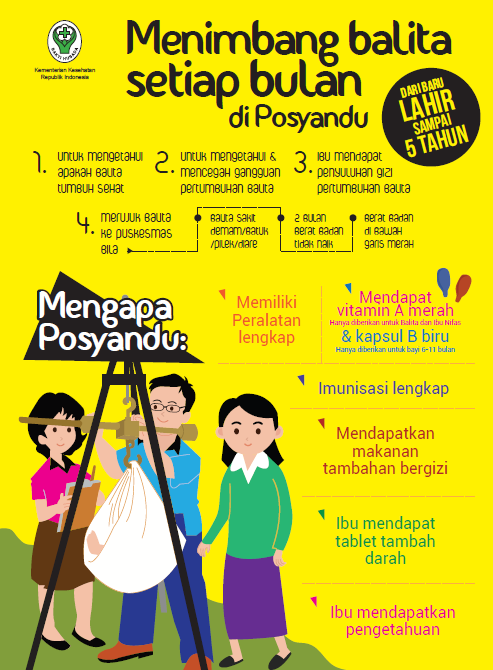 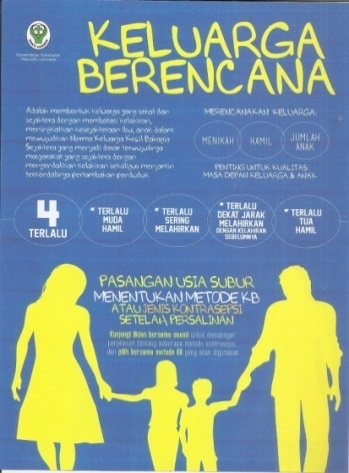 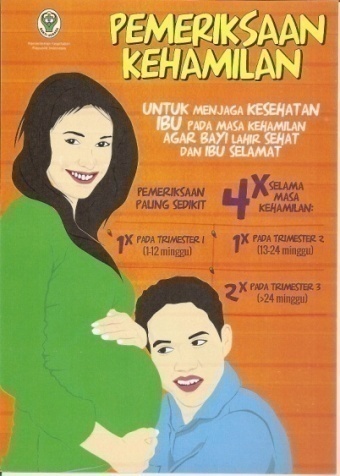 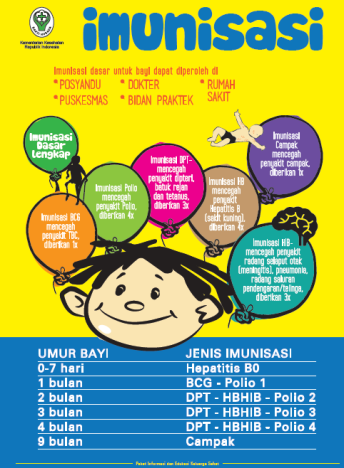 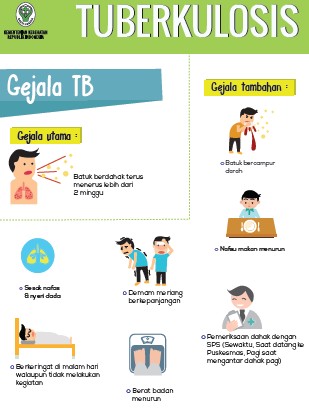 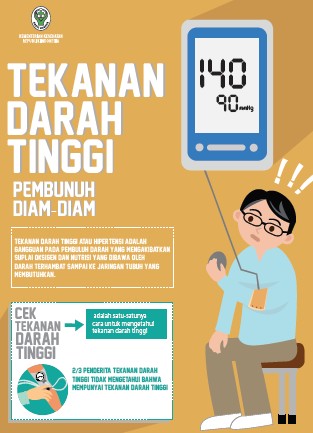 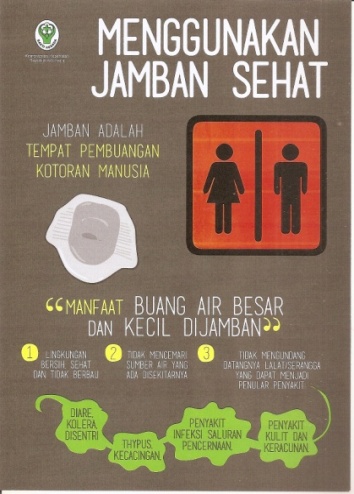 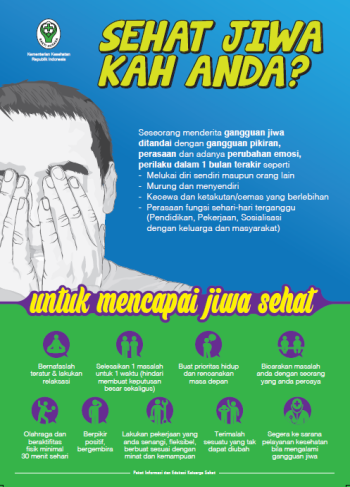 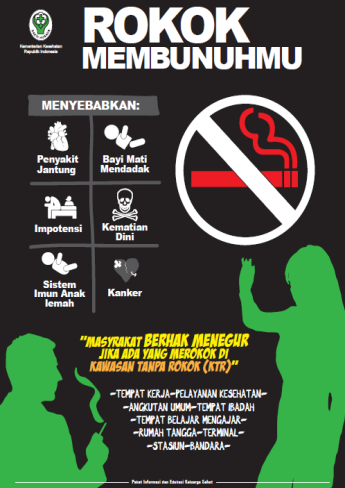 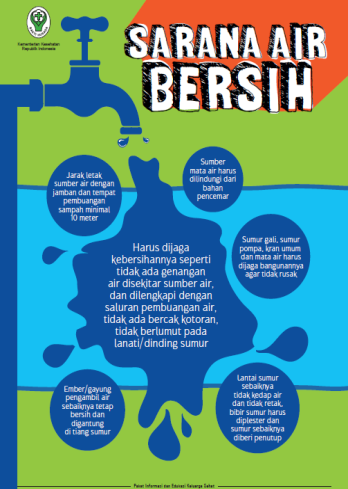 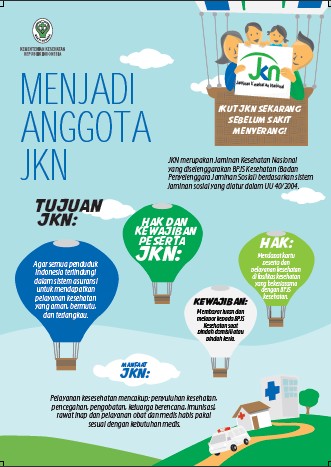 9
DLL
PUSKESMAS SUDAH MEMBERIKAN PELAYANAN KEPADA MASYARAKAT NAMUN BELUM MENJANGKAU SELURUH MASYARAKAT DI WILAYAH KERJANYA
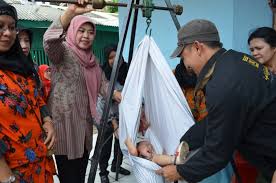 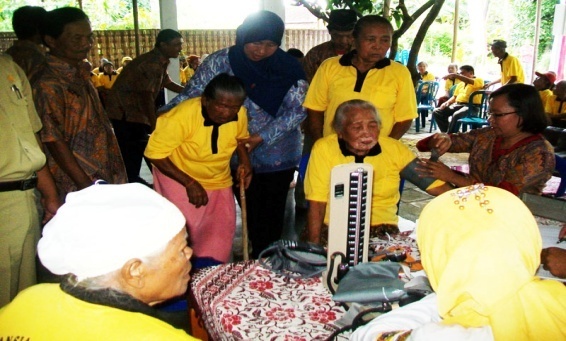 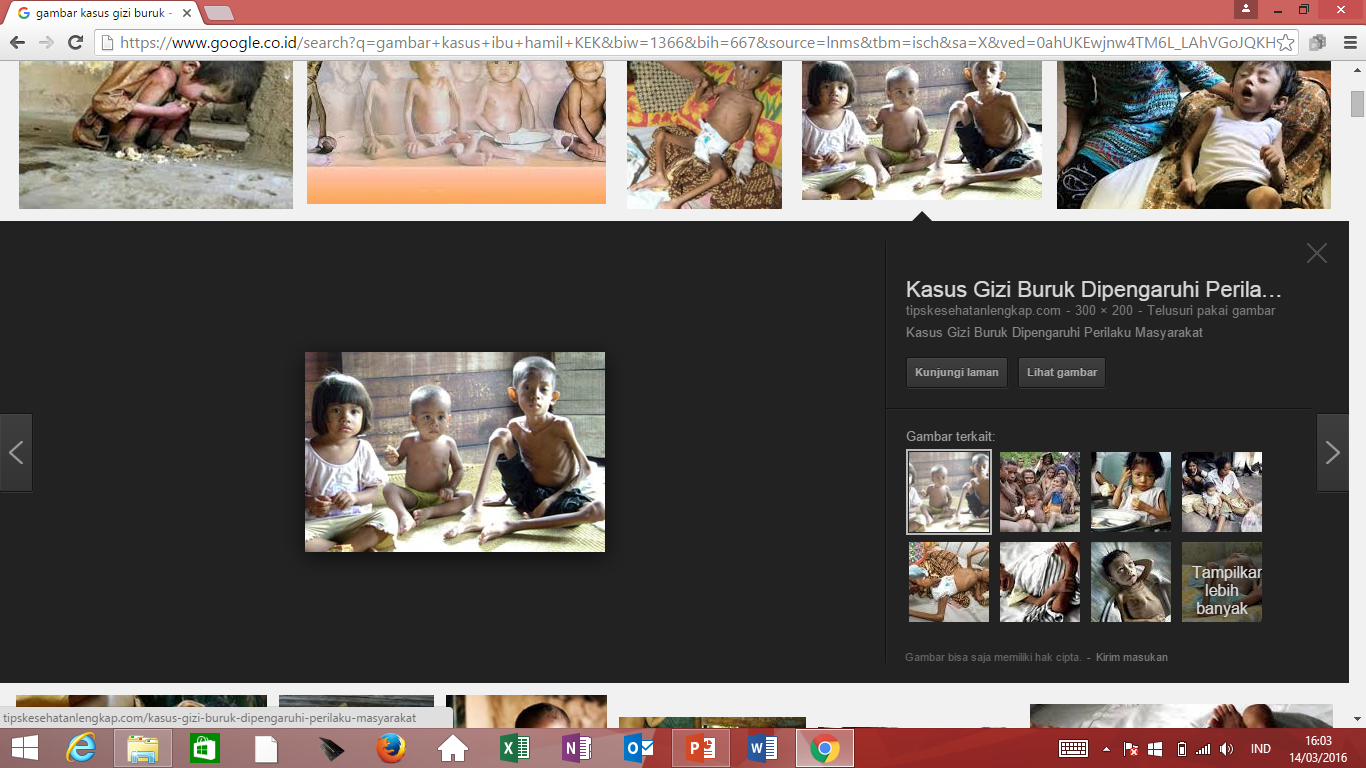 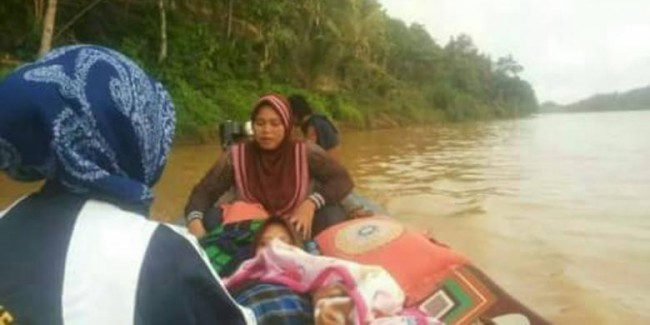 ANUNG untuk RAKERKESNAS
PERLU
PUSKESMAS HARUS LEBIH BANYAK MELAKUKAN KEGIATAN DI LUAR GEDUNG
10
Sumber: Presentasi Dir. Promkes & PM KEMENKES RI pada Lokakarya Bahan Kajian Kurikulum Porfesi Promosi Kesehatan, Semarang, 3 Juni 2016
PENDEKATAN OPERASIONAL
Mengikuti Keluarga Berencana
Melaksanakan persalinan di Faskes
Memberikan ASI Ekslusif 6 bulan
Mengimunisasikan Bayi (dasar lengkap)
Memantau Tumbuh Kembang balita
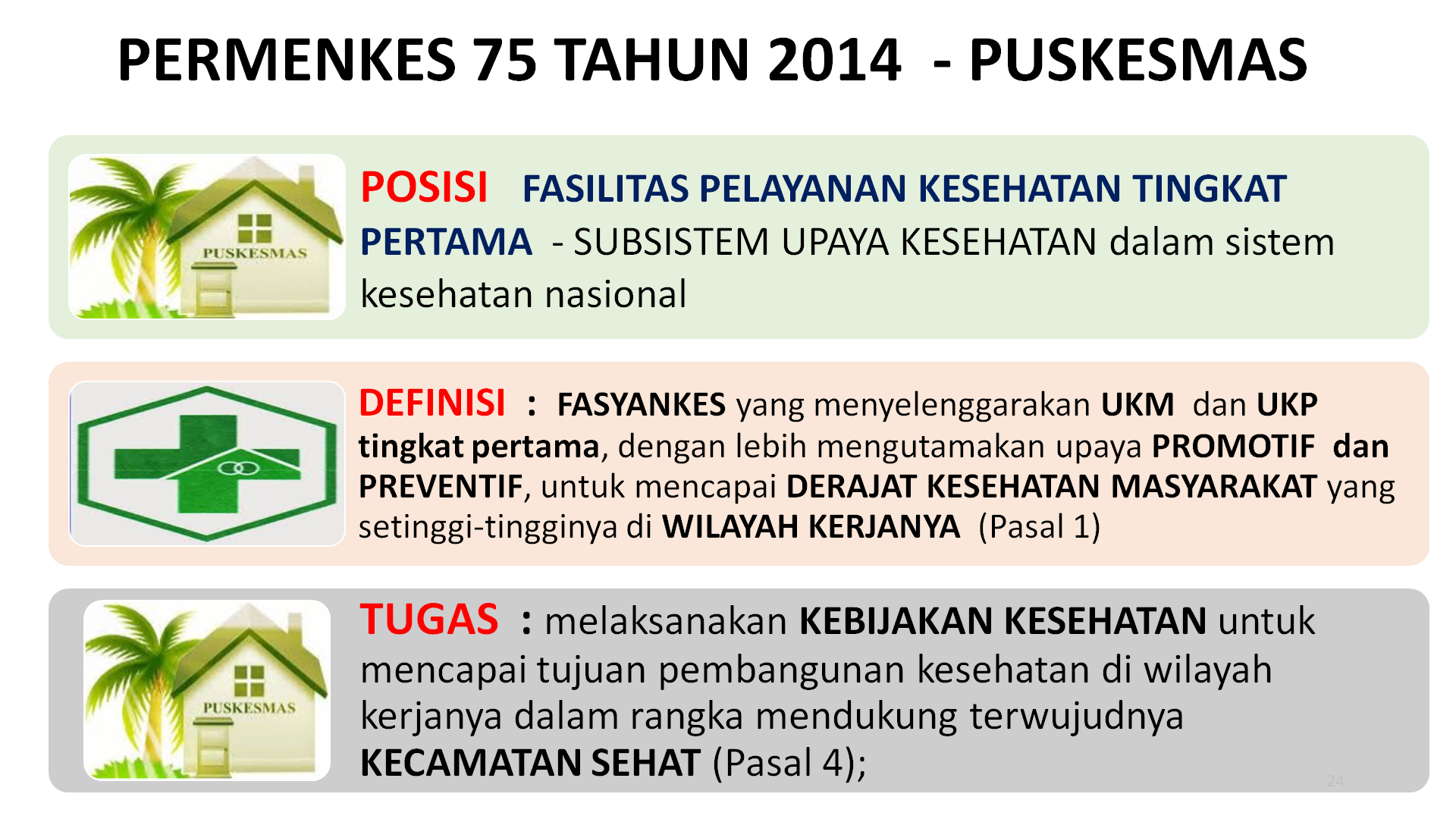 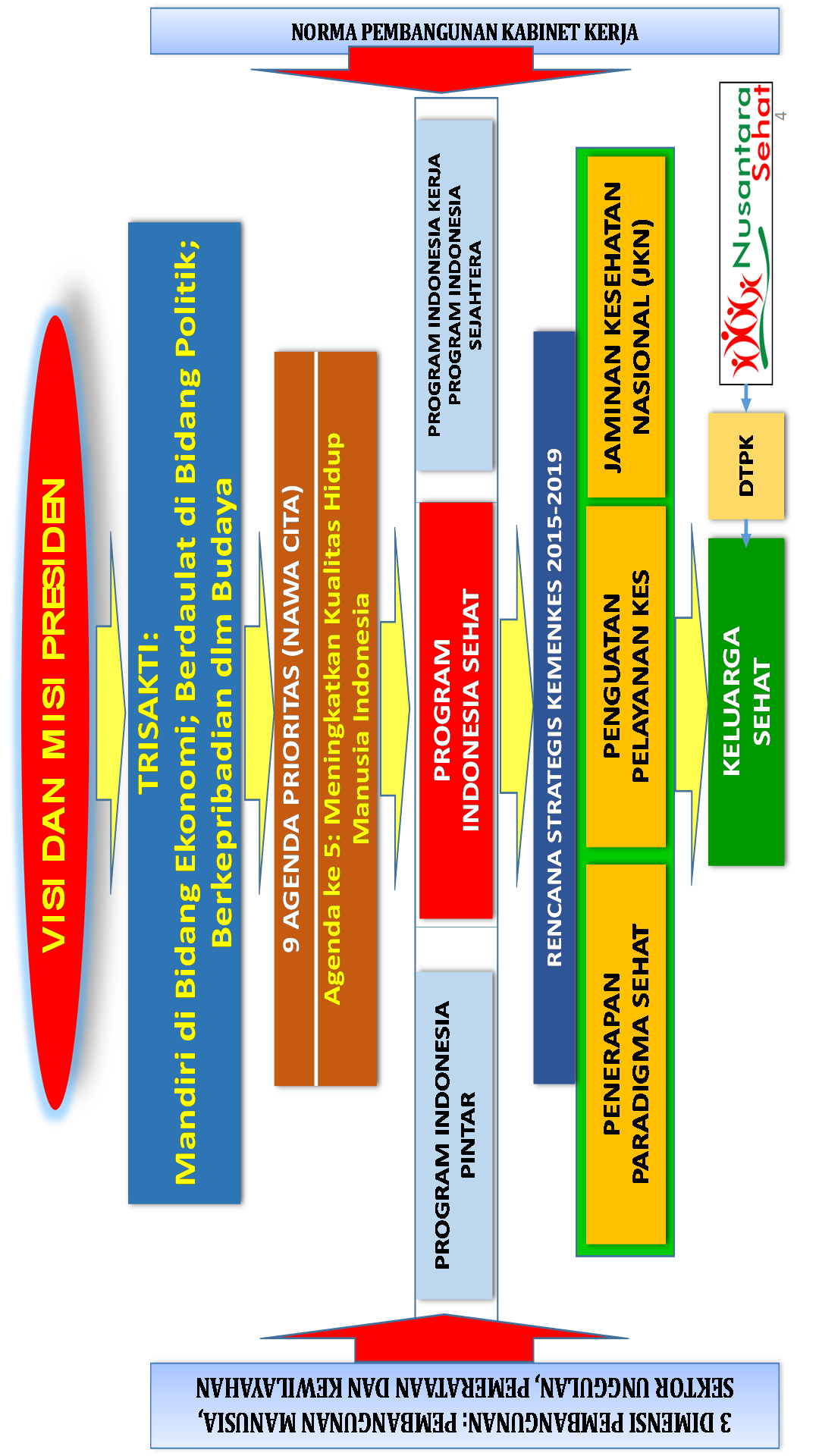 PUSKESMAS
Mengobatkan penderita TB sesuai standart
Mengobatkan penderita hipertensi secara teratur
Mengobatkan penderita Gangguan Jiwa
TIDAK merokok 
Menyediakan air bersih
Menyediakan jamban keluarga
Menjadi peserta JKN
Permenkes 75 tahun 2014
11
Sumber: Presentasi Dir. Promkes & PM KEMENKES RI pada Lokakarya Bahan Kajian Kurikulum Porfesi Promosi Kesehatan, Semarang, 3 Juni 2016
DIREKTORAT PROMOSI KESEHATAN DAN PEMBERDAYAAN MASYARAKAT 
(PERMENKES 64/2015)
Bertanggung jawab kepada Direktur Jenderal Kesmas
 
Mempunyai tugas dan fungsi teknis : 
Perumusan kebijakan
Pelaksanaan kebijakan
Penyusunan NSPK
Bimtek dan supervisi
Pemantauan, evaluasi dan pelaporan
Tata Usaha dan Rumah Tangga Direktorat

Di bidang :
KIE kesehatan
Advokasi dan kemitraan
Potensi sumberdaya promosi kesehatan
Pemberdayaan masyarakat
DALAM RANGKA MENCAPAI :
TUJUAN PROMOSI KESEHATAN :
Peningkatan Perilaku Sehat  dan Kemandirian Masyarakat untuk Hidup Sehat
12
Sumber: Presentasi Dir. Promkes & PM KEMENKES RI pada Lokakarya Bahan Kajian Kurikulum Porfesi Promosi Kesehatan, Semarang, 3 Juni 2016
KEGIATAN PRIORITAS DIT. PROMKES DAN PM DALAM MENDUKUNG TERCAPAINYA PROGRAM PRIORITAS 2017
PENGGALANGAN KOMITMEN DENGAN MITRA POTENSIAL
PENGEMBANGAN METODE DAN TEKNIK PROMKES YG EFEKTIF
PENINGKATAN KAPASITAS SDM PROMKES
PROGRAM PRIORITAS :
GERMAS HIDUP SEHAT
KELUARGA SEHAT
RPJMN
RENSTRA  
INDIKATOR KINERJA KEGIATAN
PENGEMBANGAN MEDIA KIE
PENYEDIAAN SARANA PRASARANA
KAMPANYE KESEHATAN SESUAI TEMA
MENGGALI SUMBER PEMBIAYAAN DAERAH
ADVOKASI UNTUK TERBITNYA KEBIJAKAN PUBLIK YG BERWAWASAN KES.
KETERLIBATAN MASYARAKAT DAN UKBM
13
Bagaimana Kompetensi Petugas Promkes?
14
DEFINISI
Pejabat Fungsional Promotor Kesehatan Masyarakat adalah Pegawai Negeri Sipil yang diberi tugas, tanggung jawab, wewenang, dan hak secara penuh oleh pejabat yang berwenang untuk melakukan kegiatan Promosi kesehatan  sesuai dengan peraturan perundang-undangan
15
(PROSES PENGUSULAN PERUBAHAN NOMENKLATUR DARI JABFUNG PENYULUH KESEHATAN MENJADI PROMOTOR KESEHATAN)
Latar Belakang (1)
16
Latar Belakang (2)
17
Latar Belakang (3)
18
Latar Belakang
19
KELOMPOK TENAGA KESEHATAN
PP No 32 Tahun 1996 
Tentang Tenaga Kesehatan
UU  No 36 tahun 2014
Tentang Tenaga Kesehatan
Tenaga kesehatan masyarakat meliputi epidemiolog kesehatan, entomolog kesehatan, mikrobiolog kesehatan, penyuluh kesehatan, administrator kesehatan dan sanitarian.
Tenaga kesehatan masyarakat  epidemiolog kesehatan, tenaga promosi kesehatan dan ilmu perilaku, pembimbing kesehatan kerja, tenaga administrasi dan kebijakan kesehatan, tenaga biostatis
20
MANFAAT JABATAN FUNGSIONALPROMOTOR KESEHATAN MASYARAKAT
21
TUGAS PROMOTOR KESEHATAN MASYARAKAT
Advokator dalam upaya mewujudkan kebijakan berwawasan kesehatan, 
Fasilitator dalam upaya pemberdayaan masyarakat untuk menumbuhkan kepedulian dan peran serta masyarakat, dunia usaha, organisasi masyarakat dan lintas sektor lainya dalam bidang kesehatan, 
Mediator antar pemangku kepentingan untuk meningkatkan upaya promosi kesehatan
Pendidik dalam upaya komunikasi informasi dan edukasi dalam bidang kesehatan, 
Perancang media promosi kesehatan agar mendapatkan pesan media yang efektif.
22
Definisi (2)
Promotor Kesehatan Masyarakat Keterampilan adalah Jabatan Fungsional Promotor Kesehatan Masyarakat yang pelaksanaan tugasnya meliputi kegiatan teknis operasional yang bersifat keterampilan di bidang Promosi Kesehatan.
Promotor Kesehatan Masyarakat Keahlian adalah Jabatan Fungsional Promotor Kesehatan Masyarakat yang pelaksanaan tugasnya meliputi kegiatan yang berkaitan dengan pengembangan pengetahuan, penerapan konsep dan teori, ilmu dan seni untuk pemecahan masalah dan proses pembelajaran dengan cara yang sistematis di bidang Promosi Kesehatan.
23
KEDUDUKAN JABATAN FUNGSIONAL PROMOTOR KESEHATAN MASYARAKAT
Sebagai Pelaksana Teknis Fungsional  Promosi Kesehatan pada :
Puskesmas
Rumah Sakit
Dinas Kesehatan Kabupaten/Kota
Dinas Kesehatan Provinsi
Kementerian / Lembaga di Luar Kemenkes
Direktorat Teknis / Balai Kesehatan Masyarakat / UPT di Lingkungan Kemenkes
Direktorat Promosi Kesehatan dan Pemberdayaan Masyarakat
24
TUGAS POKOK
Melaksanakan kegiatan promosi kesehatan yang meliputi:
Penyusunan rencana Pelaksanaan kegiatan promosi kesehatan;
Pelaksanaan advokasi; 
Pelaksanaan KIE;
Pelaksanaan Pemberdayaan Masyarakat; 
Penggalangan Kemitraan;
Pengembangan Pendekatan Promosi Kesehatan; dan
Pengembangan Profesi.
25
KONDISI SAAT INI
Tenaga Promosi Kesehatan di Puskesmas saat ini 0,46 % atau 4,471 orang ( Risfaskes 2011)
Dari 9713 Puskesmas baru 901 orang tenaga yang menjabat sebagai Pejabat Fungsional PKM
Di tingkat Pusat, Provinsi, maupun Kabupaten / Kota masih ada yang belum memiliki pejabat fungsional PKM
26
KONDISI YANG DIHARAPKAN
27
FORMASI JABATAN
28
HEALTH PROMOTION
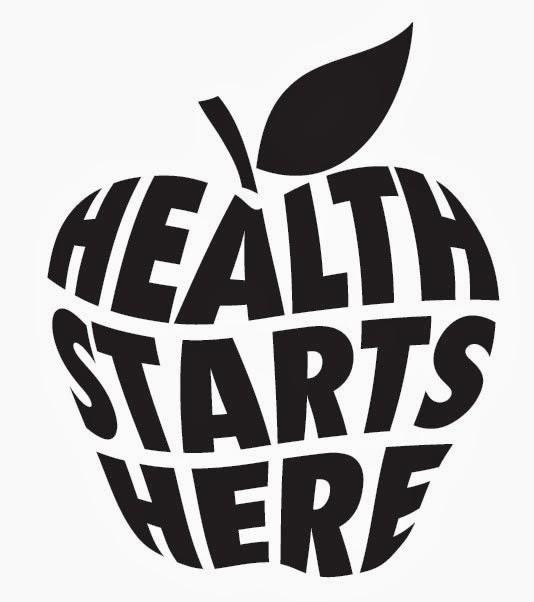 29